Departamentul pentru Dezvoltare DurabilăSeminar Regional,13 Februarie 2018, Călărași
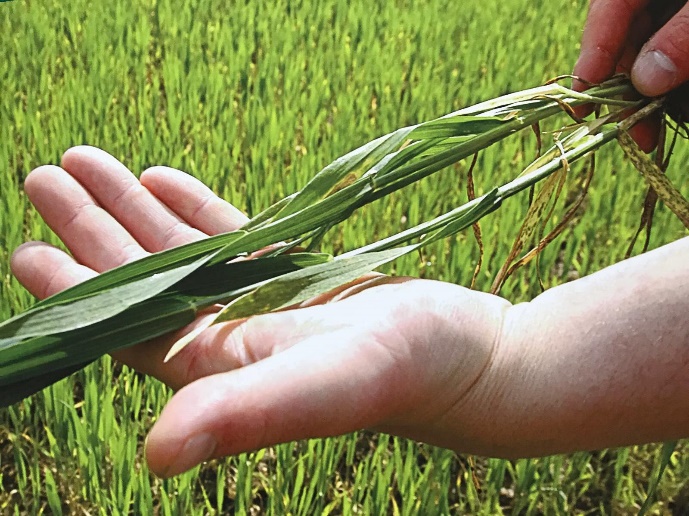 Agenda 2030:
Educația pentru agricultură durabilă
Dr. Radu ANTOHE - EXPERT IN POLITICI AGRICOLE ȘI DEZVOLTARE RURALĂ, 13.02.2018 CĂLĂRAȘI
Situația distribuției globale a zonelor cultivate 2016
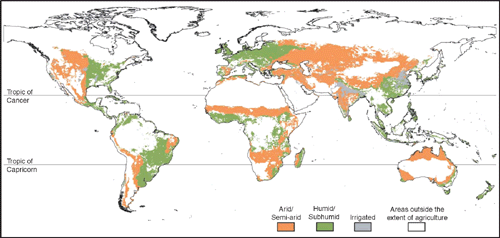 Dr. Radu ANTOHE - EXPERT IN POLITICI AGRICOLE ȘI DEZVOLTARE RURALĂ, 13.02.2018 CĂLĂRAȘI
Dacă nu evaluezi, nu evoluezi!
Dr. Radu ANTOHE - EXPERT IN POLITICI AGRICOLE ȘI DEZVOLTARE RURALĂ, 13.02.2018 CĂLĂRAȘI
Educația pentru agricultură durabilă
Uniunea Europeană – două comunicări în legatură cu Agenda 2030:

Declarația Consiliului European în 2011
Documentul Oficial al Eurostat care consideră cel puțin 100 de Indicatori importanți de urmărit dintre care face parte și agricultura durabilă.
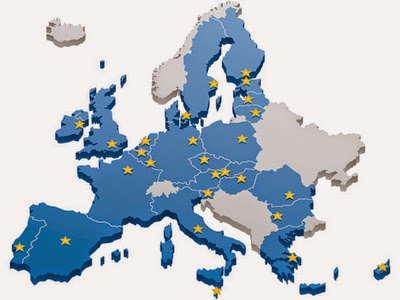 Dr. Radu ANTOHE - EXPERT IN POLITICI AGRICOLE ȘI DEZVOLTARE RURALĂ, 13.02.2018 CĂLĂRAȘI
Evoluții recente în România
Numărul liceelor cu specializări agricole a scăzut cu 52% între 2000 și 2016 

Numărul de absolvenți – profil agricol - s-a redus cu peste 44%

 Doar 2,5% dintre managerii fermelor agricole erau absolvenţi ai unei forme de învăţământ de profil (2010), conform Eurostat
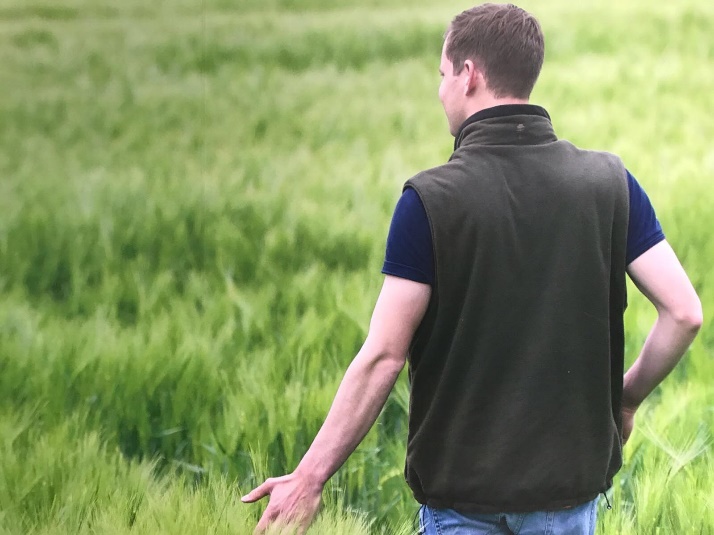 Dr. Radu ANTOHE - EXPERT IN POLITICI AGRICOLE ȘI DEZVOLTARE RURALĂ, 13.02.2018 CĂLĂRAȘI
Unități de învățământ
171 de şcoli profesionale și tehnice oferă  pregătire profesională în domeniile Agricultură și Mecanică (din care 68 în mediul rural);

În medie, în fiecare judeţ există cel puţin o şcoală profesională;

În medie, pe regiuni de dezvoltare, la fiecare 4-5 județe există cel puțin 20 de licee cu profil tehnologic și agricol
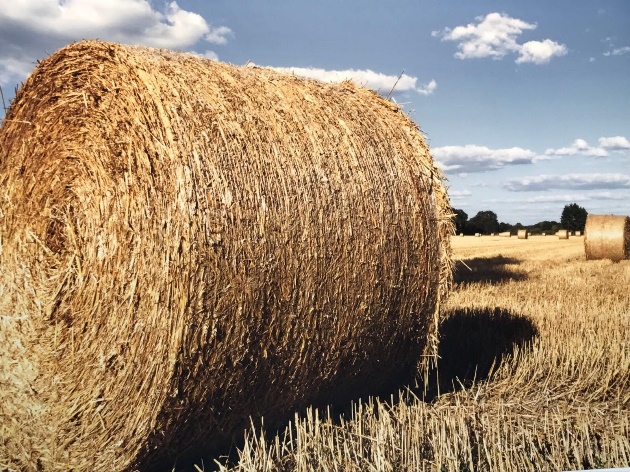 Dr. Radu ANTOHE - EXPERT IN POLITICI AGRICOLE ȘI DEZVOLTARE RURALĂ, 13.02.2018 CĂLĂRAȘI
Tendințe
Numărul scazut de elevi înscrişi în învăţământul profesional reprezinta in continuare o problema pentru anii ce vor veni

De exemplu, cifra de școlarizare pentru 2014 – 2015 ajunsese la 35.740 de elevi !

Pentru profilele agricole, numărul elevilor înscrişi acoperă între 58,27% (horticultor) şi 92,86% (fermier montan) din locurile disponibile
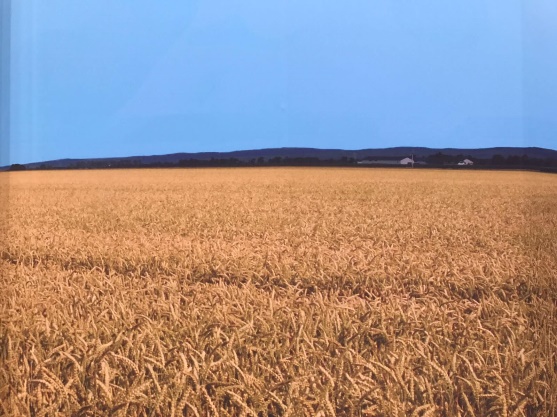 Dr. Radu ANTOHE - EXPERT IN POLITICI AGRICOLE ȘI DEZVOLTARE RURALĂ, 13.02.2018 CĂLĂRAȘI
Tablou instituțional
Dr. Radu ANTOHE - EXPERT IN POLITICI AGRICOLE ȘI DEZVOLTARE RURALĂ, 13.02.2018 CĂLĂRAȘI
REŢEAUA ŞCOLARĂ - AGRICULTURĂ
Dr. Radu ANTOHE - EXPERT IN POLITICI AGRICOLE ȘI DEZVOLTARE RURALĂ, 13.02.2018 CĂLĂRAȘI
Ponderea cifrelor de şcolarizare in agricultură din total, liceu tehnologic, an şcolar 2015-2016, în procente
Dr. Radu ANTOHE - EXPERT IN POLITICI AGRICOLE ȘI DEZVOLTARE RURALĂ, 13.02.2018 CĂLĂRAȘI
Educaţia pentru agricultură durabilă - Priorităţi
Diversificarea ofertei educaţionale, pentru toate calificările din nomenclator, de ex
(agricultură ecologică, biotehnologii, agroturism etc.)

Dezvoltarea bazei materiale a unităţilor şcolare din domeniul agriculturii, pentru formarea elevilor cu competenţe tehnice, conform standardelor de pregătire profesională

Dezvoltarea parteneriatelor cu agenţii economici de profil

Dezvoltarea serviciilor de orientare şi consiliere profesională

Oferirea de programe de informare, consiliere şi instruire adaptate publicului ţintă din spatiul rural si ruralul montan
Dr. Radu ANTOHE - EXPERT IN POLITICI AGRICOLE ȘI DEZVOLTARE RURALĂ, 13.02.2018 CĂLĂRAȘI
Strategii de dezvoltare rurală
Agricultura are un rol în toate domeniile majore: de la alimentaţie, la energie, de la medicină şi până la protecţia mediului sau de la industriile tradiţionale, la înalta tehnologie.
 
Comunitățile rurale în marea lor majoritate sunt dependente de factorul agricultură.

PNDR 2014-2020 are în vedere o creştere durabilă  care pune accent pe scăderea emisiilor de carbon şi sprijinirea practicilor agricole prietenoase cu mediul. Prin investiţii în infrastructura şi economia rurală se reduce gradul de sărăcie şi se creeaza locuri de muncă în zonele rurale, contribuind astfel la o creştere favorabilă incluziunii sociale.
PNDR îşi propune să răspundă obiectivelor generale ale Politicii Agricole Comune legate de securitatea alimentară, gestionarea durabilă a resurselor naturale şi dezvoltarea teritorială echilibrată, de risipă alimentară și foamete.
Dr. Radu ANTOHE - EXPERT IN POLITICI AGRICOLE ȘI DEZVOLTARE RURALĂ, 13.02.2018 CĂLĂRAȘI
Strategii de dezvoltare rurală
Din punct de vedere al dezvoltării, zonele rurale înregistrează un decalaj semnificativ faţă de zonele urbane şi se caracterizează prin: 

deficienţe structurale persistente (numărul mare al populaţiei ocupate în agricultură, îmbătrânirea populaţiei, un număr mare de exploataţii de subzistenţă etc.); 
valoare adăugată scăzută a produselor agro-alimentare; 
randamentele şi productivitatea muncii scăzute în special în agricultura de semisubzistenţă; 
spirit antreprenorial slab pentru dezvoltarea activităţilor economice, 
creşterea continuă a disparităţilor regionale; 
pondere ridicată a populaţiei expuse riscului de sărăcie şi excluziune socială; 
administraţie publică de multe ori ineficientă;
Dr. Radu ANTOHE - EXPERT IN POLITICI AGRICOLE ȘI DEZVOLTARE RURALĂ, 13.02.2018 CĂLĂRAȘI
Nivelul de instruire al fermierilor din România este un factor care limitează randamentul producțiilor
Forța de muncă din sectorul agricol românesc prezintă un nivel de instruire inadecvat în raport cu cel al altor state europene. Astfel, conform datelor Comisiilor Europene o majoritate covărșitoare de 96,4% dintre fermierii români au declarat că și-au însușit cunoștiințele în domeniul agricol strict pe baza experienței practice, față de 70% dintre fermierii la nivelul Uniunii Europene.
O altă problemă caracteristică sectorului agricol românesc din perspectiva resurselor umane o reprezintă faptul că NU există un statut profesional clar definit al agricultorului. Acest lucru are implicații puternice, pe plan fiscal, al asigurărilor sociale și asistenței de sănătate.
Dr. Radu ANTOHE - EXPERT IN POLITICI AGRICOLE ȘI DEZVOLTARE RURALĂ, 13.02.2018 CĂLĂRAȘI
Educație pentru agricultură
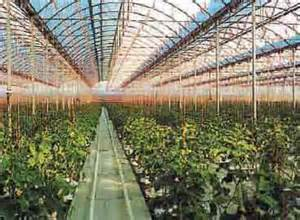 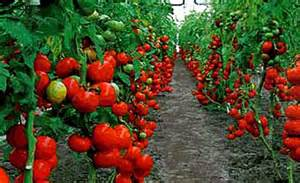 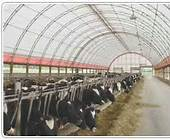 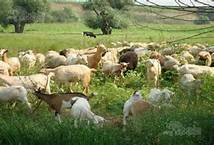 Vă mulțumesc!
Dr. Radu ANTOHE - EXPERT IN POLITICI AGRICOLE ȘI DEZVOLTARE RURALĂ, 13.02.2018 CĂLĂRAȘI